openIMIS

Gumzo ya Mwezi 04/07/2022
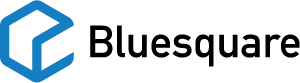 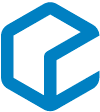 June 2022
Database port
Demo
Technical details
Implementations
Cameroon RBF-openIMIS integration
The Gambia
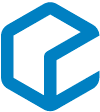 Demo
https://drive.google.com/file/d/1ySQtuR2vuwE2qC7RleijCr-AU7iACPx_/view?usp=sharing
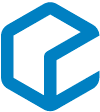 PostgreSQL migration
Migration tool written by Michel Borer works pretty wellhttps://github.com/openimis/database-data-migration_py 
Some data type adjustments: UUID, JSONB, Smallint/bigint
Sequences were not updated
DateAdd()
Automated test script update
DB script adapted for latest modular, Case Sensitivity, Native queries (next slides), JSON, Stored procedures (next slides), performance
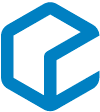 Migration path
Version 1.2 in production
SQL initial script
Some Django migrations
Data into JsonExt and others
No “tblItems quantity”
Migrate to 1.4 with SQL, migrations
Python migration to PostgreSQL
Covers the main modules but migration script will transfer any and everything
Future versions…
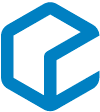 Case sensitivity
SQL Server is entirely case insensitive: [tblItems].[InsureeID] = tblitems.[insureeId]
Postgres is case insensitive for lowercase columns and unquoted
column insureeid => select InsureeId, insureeid, “insureeid”
column “InsureeId” => select “InsureeId”
We updated a few columns that were inconsistent (InsureeId vs InsureeID) and some code
All columns are referred with CamelCase so, we have to quote everything
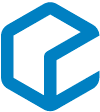 Native queries
There are a few native queries in the backend
95% compatible
[Column] => “Column”
DateAdd(m, months, date) => date + months * INTERVAL ‘1 month’
if connection.vendor == "postgresql"
HashBytes('MD5', ‘string’) => MD5(‘string’)
CONVERT(nvarchar(10), getdate(), 103) => TO_CHAR(now(), ‘DD-MM-YYYY’)
ISNULL(column, ‘default’) => NULLIF(column, ‘default’) or COALESCE(item1, item2, item3…)
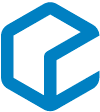 JSON
PostgreSQL supports JSONB data type with indexing:Select id, JsonExt -> ‘AI’ ->> ‘result’ from tblClaims where JsonExt -> ‘AI’ ->> ‘result’ <> ‘OK’
Migration tool helps to convert the data type
Issue with Django version and mapping
Upgrade is an issue because of MS SQL driver that changes the JSON types
Currently working, but unsure about performance yet
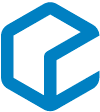 Stored Procedures
Most necessary stored procedures have been converted
Might need more
Calling stored procedures has quite different behaviours
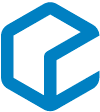 Performance
The performance has not yet been evaluated
It is working normally on small databases but extensive testing of the migration and operation with large datasets have to performed too
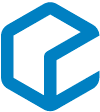 Mobile Apps
Mobile app REST API currently heavily rely on complex stored procedures
Rather than porting these stored procs and maintaining the .NET module, a rewrite would be more appropriate
For now, those in need of mobile apps, should keep MS SQL Server
Effort for this port have not been evaluated yet.
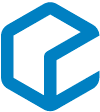 Implementations
Cameroon PBF/openIMIS: still nothing concrete
The Gambia:
Bluesquare was selected for the national rollout in Gambia
Two local partners have been selected
Ambitious scope, eCRVS, DHIS2, IFMIS, …
First task will be to specify and plan
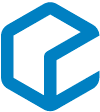 Bluesquare team
Eric Darchis Lead Senior Dev
Quentin Gérôme Senior Dev
Laure Pontis PM
General discussion and exchanges => openimis-implementers-committee@googlegroups.com openimis-developers-committee@googlegroups.com 
Feedback on mocks/testing => Wiki https://openimis.atlassian.net/wiki/home
All other => PM (Laure) lpontis@bluesquarehub.com
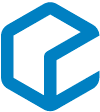 Thank you!